File Format for MAR Live Actor and Entity Representation
Kwan-Hee Yoo

ISO/IEC JTC 1 SC24 WG9 Meeting
2015. 7. 9
Chungbuk National University
Real
Environment
Augmented
Reality
Augmented
Virtuality
Virtual
Environment
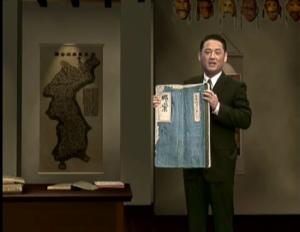 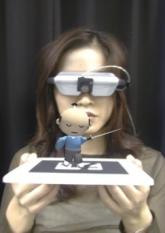 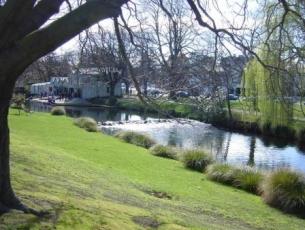 Mixed Reality
KBS
HITLab
[Paul Milgram’s Reality-Virtuality Continuum (1994)]
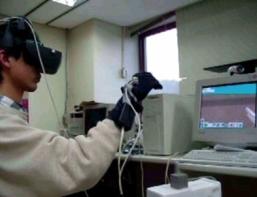 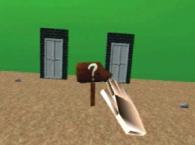 Augmented Reality Continuum
System Framework for representing LAEs in a MAR world
User
Physical world
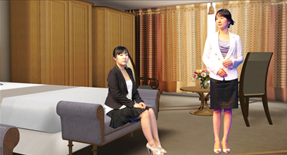 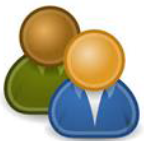 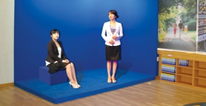 Sensors
(2D/3D camera, GPS, Gyro, etc)
Recognizer/
Tracker
Renderer/
Simulator
Spatial Mapper
Display/
UI
Event Mapper
MAR Scene
(spatial scene, events, targets, etc)
Sensing Node
RCSensingDeviceNode 
{
  SFString[in] 	id		“”       
  SFString[in] 	description	“”        
  SFString[in]	type		  camera     //
  SFFloat[in]	fov		  45.0     
  SFInt [in]	framerate	  20         // 초당 프레임 수
  SFImage[out]	image		  0 0 0   // 캡쳐 이미지 좌표 값
  MFString[in]	jointypes		“”    // 조인트 포지션의 이름(H-Anim)
  MFVector[out]	values		  0 0 0   // 조인트 포지션 깊이 좌표 값
  SFBool[in]	usedChromakeying  false  //크로마 킹 여부(true, false)
}
Bounding Box Node for Real World
RCBBRSNode 
{
  SFString[in] 			id		“”     	
  SFString[in]			description 	“”    
  SFVector[in,out]			startpoint 	0 0 0
  SFVector[in,out]                         	endpoint		320 240	0
  RCSensingDeviceNode[in]		sensingDevice	“”
}
Bounding Box Node for Virtual World
RCBBVSNode 
{
  SFString 		id		“”
  SFString			description	“”
  SFVector[in, out]		startpoint		  0 0 0  
  SFVector[in, out]		endpoint		  1 1 1
  SFString[in]		virtualspace 	  null    // 가상공간 오브젝트 로드
  SFVector[out]		vsStartpoint            0 0 0
  SFVector[out]		vsEndpoint             1 1 1
}
Spatial Mapper
RCSpatialMapper 
{
  SFString 		id		“” 
  SFString		           	description	“” 
  RCBBRSNode[in, out]	realspace 	“”  
  RCBBVSNode[in, out]         virtualspace	“”	   
  SFVector[in, out]               direction		0 0 1 
  SFVector[in, out]               scale		1 1 1   // 크기조절
  SFVector[in, out]               up		0 1 0
  SFBool[in]		usedCollision	false
  SFString[in, out]                vcObject 	Null
}
Interaction: Event Mapper

Type1: camera
Type2: object
Type3: AR content
typedef struct Data{ 
	voice,
	joint,
	AR,
	….
} userdata; // data of real character

void stateCheck(); // Check state
void inputdataAnalysis(userdata dt); // input data를 scripDB에 넣어 분석

void detectEvent(); // inputdata_analysis에서 분석한 내용을 eventDB에 넣어 event를 판단, 여기
                                  서 해당 data가 voice인지, gesture인지, AR인지 판단하여 id 값과 분석 
                                  data를 Event control function에 넘김

void eventControl() ; // detect_event()에서 넘겨받은 id와 data를 기반으로  해당 DB를 찾아가 
                                Function Controller을 색출함

void controlExecution(); // 검출된 Function Controller를 실행하여 real character의 inputdata에 해당하는 Event를 execution 함
Event Executer
Callback Functions for interacting camera, object and AR content
Event Class :  camera, object, AR content which can be interacted by event of real human character
 Event Callback Functions:
Function 
Picking
Function 
Right
Function 
Left
Function 
…
Event
Class
EventExecuter
EventExecuter
executeCommand
Switch
(EventCommand)
NONE
Function 
Delegate
PICKING
Function 
Delegate
LEFT
Function Delegate
RIGHT
Function Delegate
UP
Function Delegate
DOWN
Function Delegate
ZOOMIN
Function Delegate
ZOOMOUT
Function Delegate
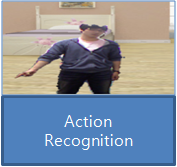 Recognized Event Types
SENSOR_HELD
IMAGE_XXX
GESTURE_XXXX_XXXX 
  – Hand, Foot, Arm, Leg, 
     Face, Eye, Full body
VOICE_XXX
   -KOR, ENG, JPN
Events
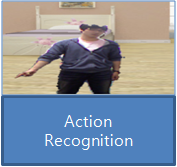 Action Types
HELD_SENSOR_
GESTURE_XXXX_XXXX 
  – Hand, Foot, Arm, Leg, 
     Face, Eye, Full body, image
VOICE_XXXX_XXXX
etc
Gesture Events
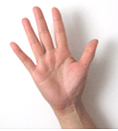 P2
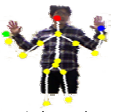 image
skeleton
point
vector
P1
P= (x,y,z)
P1=(x1,y1,z1)
P2=(x2,y2,z2)
Gesture Events
P2
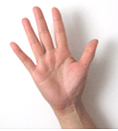 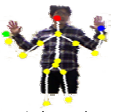 image
skeleton
Posture
point
vector
P1
P= (x,y,z)
P1=(x1,y1,z1)
P2=(x2,y2,z2)
Gesture
X_POS, X_NEG
Y_POS, Y_NEG
Z_POS, Z_NEG
X_WAVE
Y_WAVE
Z_WAVE
CW(CLOCKWISE)
CCW(COUNTER CLOCKWISE)
Gesture Events Types